Macbeth
The Objectives:
You should be able to identify, analyze, and discuss the following:
Motif, characteristics and qualities of a tragic hero, foil pairs, dramatic irony, mood, atmosphere, comic relief, paradox, soliloquy, monologue, aside, blank verse.  
You should be prepared to use textual evidence to support your claims.
You should be able to compare and contrast elements of Macbeth to other literature.
You should be able to paraphrase the text and provide objective summary.
The reading:
We will not read the play aloud in its entirety.  In other words, I’ll read some to you and you’ll read some on your own.  There are a variety of sources to help you understand the play.  Please feel free to use No Fear Shakespeare and things like that.  However, I will caution you to use those in conjunction with the reading and not in place of the reading.  You will be asked to cite and paraphrase from the original text. So, you need some familiarity with that text.
The Grading
Tentatively, I will give you a reading guide for the scenes that you are responsible for reading on your own.  I will give credit for some of the work but not all.  While reading aloud, I will comment on things from the text. I encourage you to take notes and keep them in one place. You will be tested on Act 1 and 2 and on the play as a whole.
Tragedy:
Tragic hero: Usually an exceptional person (royalty, wealthy); contributes to his own destruction through a fatal flaw.
Tragic flaw: Characteristic that brings down a character (Macbeth’s obsession with power).  The characteristic is usually positive until taken to excess.  
Downfall of tragic hero is also contributed to by the supernatural.  In other words, the hero’s downfall is fated in the stars.  Let’s review Romeo and Juliet.
Tragic hero suffers from internal and external conflict.
Paradox
A seemingly contradictory statement where both things are true but can’t be true at the same time.
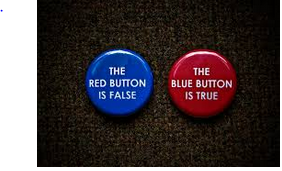 Blank Verse
Shakespeare writes in two forms, poetry and prose.  
Prose is regular written word with no purposeful meter.
The type of poetic form he writes in is called blank verse
Blank verse is unrhymed iambic pentameter
Act 1 Scene 1 (I i)
In groups of 3 stage Act 1 scene 1.  Describe the following: 
How do the witches enter?
How do they move?
Are they old? Young? Male? Female? Human? 
Do they like or hate each other?
How is each witch different from the others?
How are they dressed? What are they carrying?
What do they do as they speak?